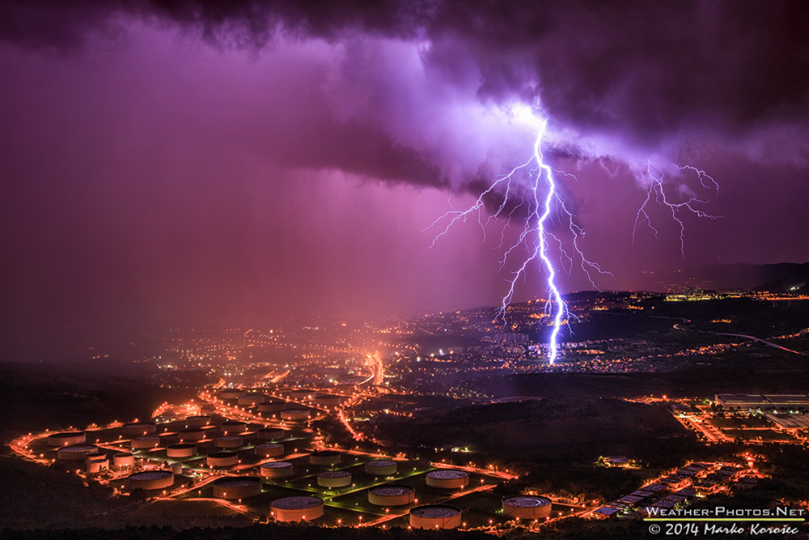 Weather and Climate
By: Isaiah and Jayln
This Photo by Unknown author is licensed under CC BY-SA.
This Photo by Unknown author is licensed under CC BY-SA.
This Photo by Unknown author is licensed under CC BY-NC-ND.
This Photo by Unknown author is licensed under CC BY.
This Photo by Unknown author is licensed under CC BY.
This Photo by Unknown author is licensed under CC BY-NC-ND.
This Photo by Unknown author is licensed under CC BY-NC-ND.
Tropical Climate Zone
Over 300 inches of rain a year
Lots of green plants
It's very hot and humid in that area.
It rains a lot in the tropical zone.
Located around the equator
Temperate Climate Zone
In the temperate zone  it is usually  60 degrees, so it is not to hot or too cold. So people love to live there because  it is mild.  Most of North America, Asia, South America, and Australia is where the temperate zone is located.
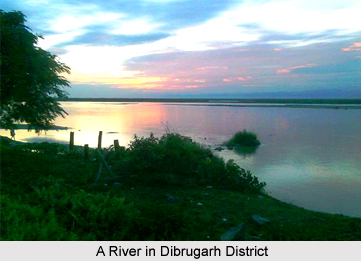 This Photo by Unknown author is licensed under CC BY-NC-ND.
This Photo by Unknown author is licensed under CC BY-SA.
This Photo by Unknown author is licensed under CC BY-SA.
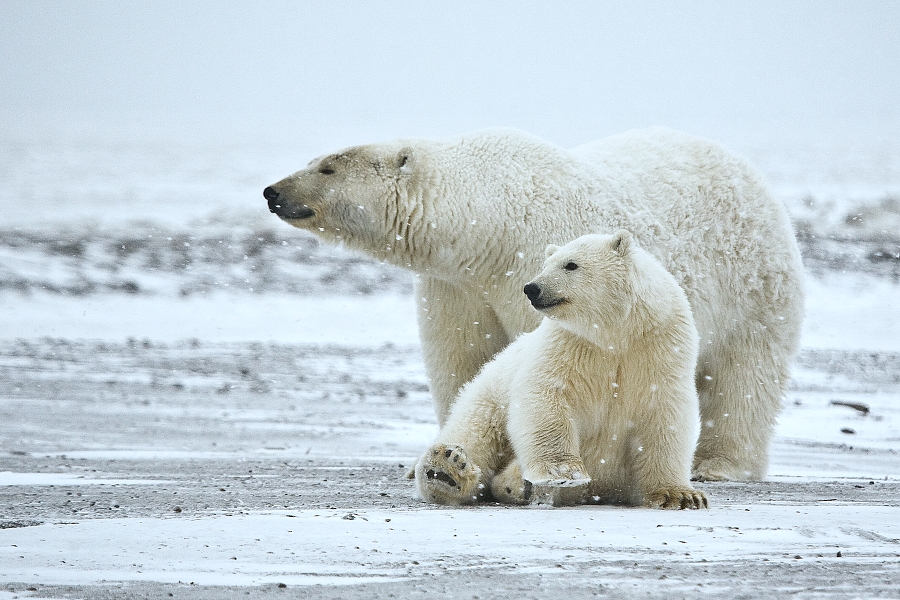 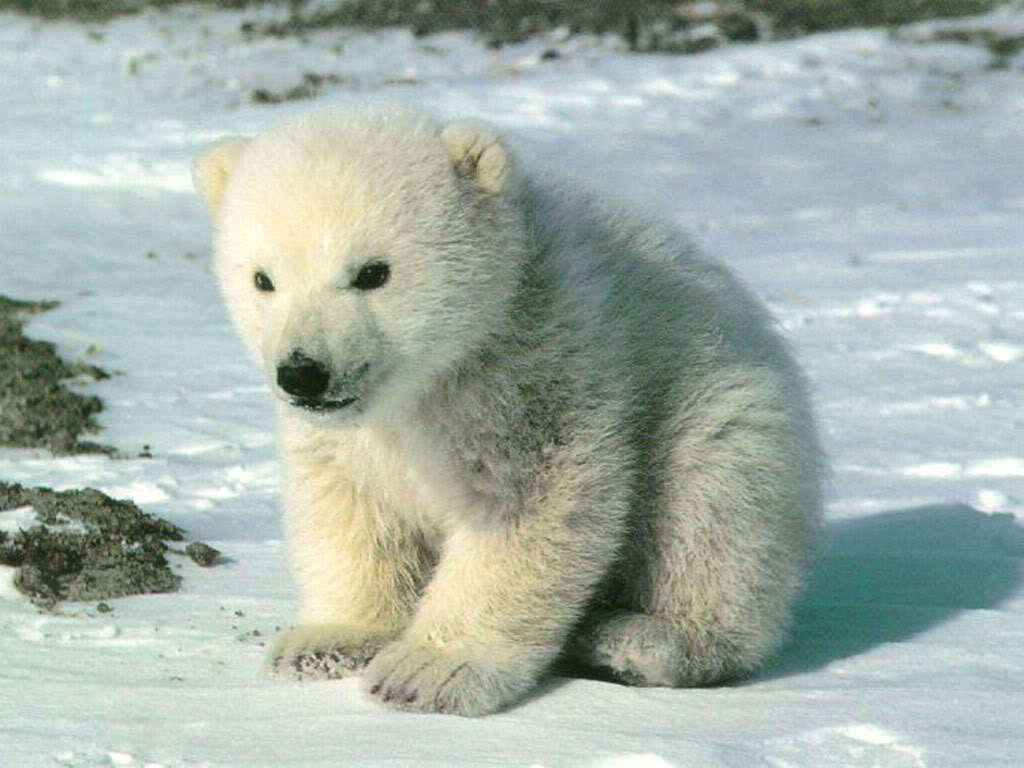 This is the polar climate zone which is the coldest place on Earth. The climate is extremely cold most of the year. Every month in a polar climate has an average of less than 10 degrees which is almost freezing.
Polar Climate Zone
This Photo by Unknown author is licensed under CC BY-SA.
This Photo by Unknown author is licensed under CC BY-NC-ND.
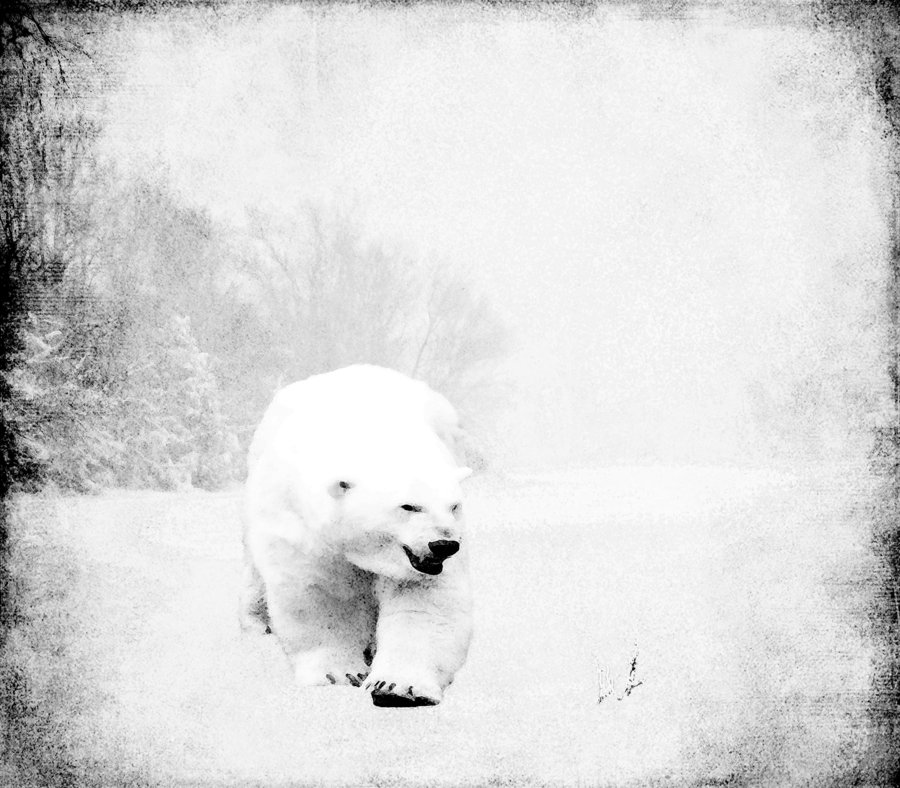 This Photo by Unknown author is licensed under CC BY-NC-ND.
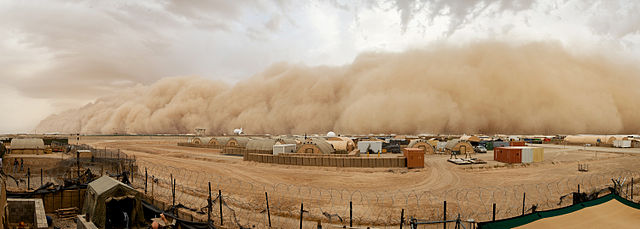 Desert Climate Zone
This Photo by Unknown author is licensed under CC BY-SA.
It's mostly hot all the time, and the desert can make very scary dust storms. Sometimes it's so hot that rain evaporates. Very few plants live there because it's so hot. During the winter there is still very  little rain that comes that down from the clouds.
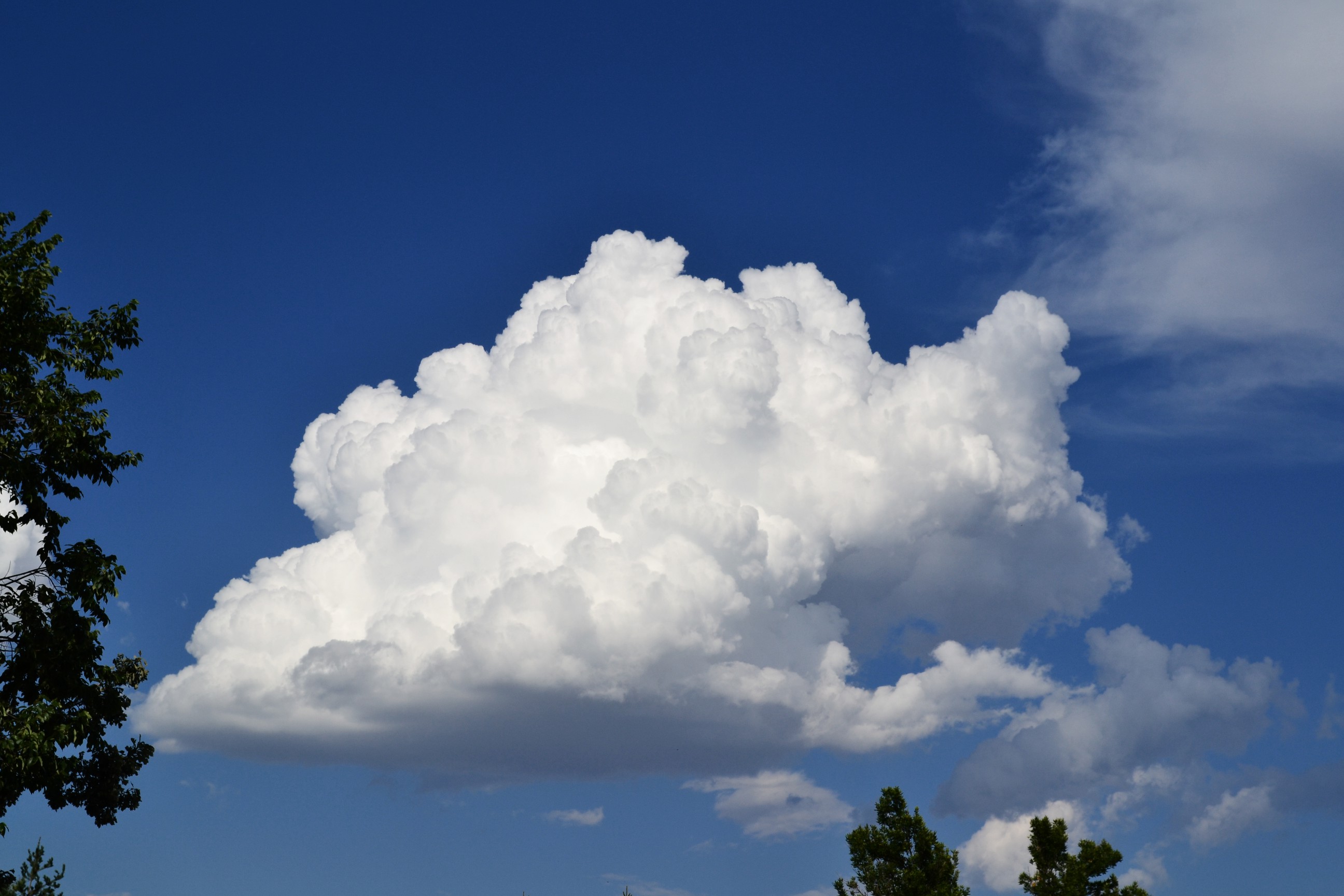 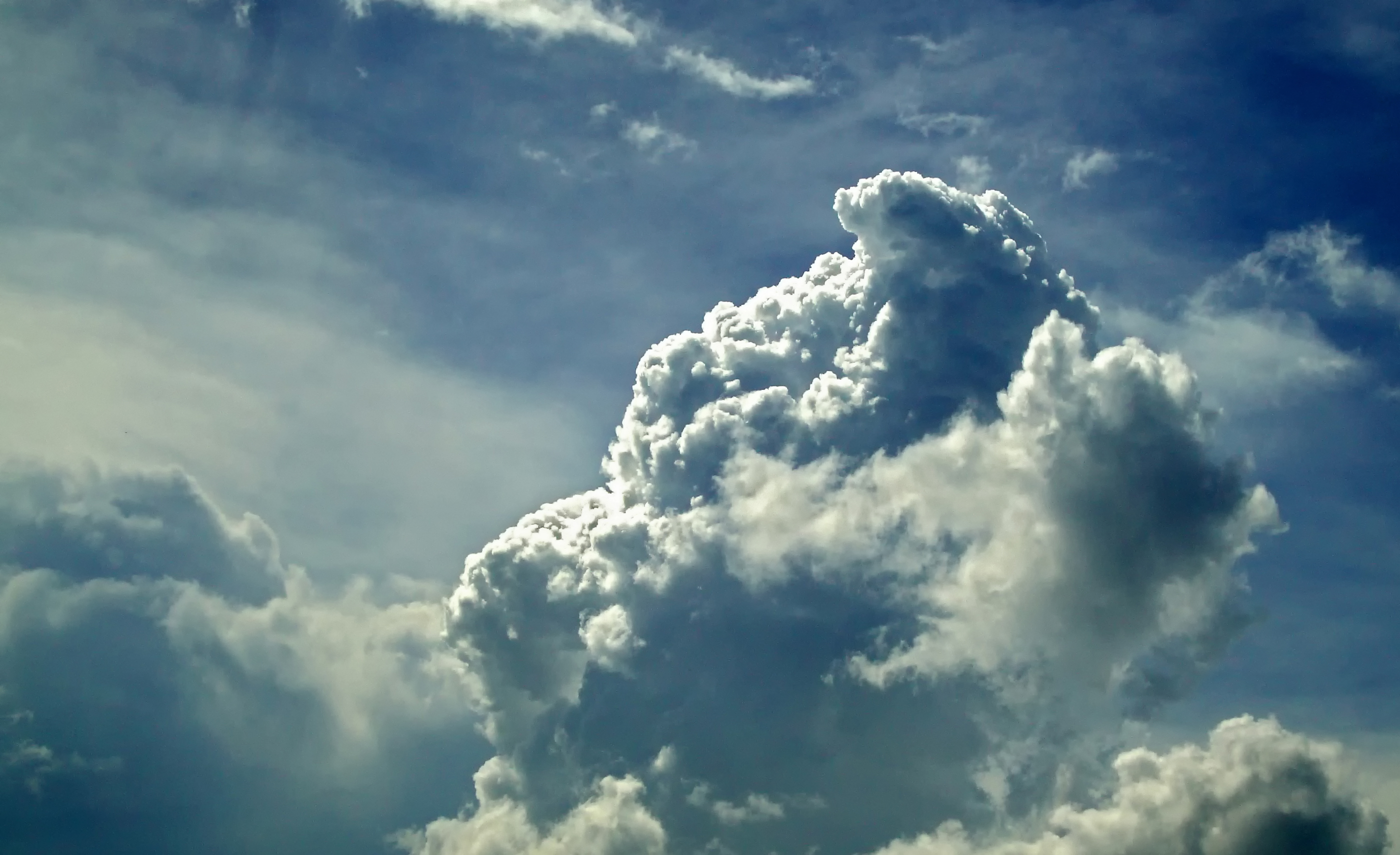 These clouds are fluffy and occur in very nice weather. These clouds are not storm clouds. If it is nice weather on that day the cloud can change into a cumulonimbus cloud which is very bad.
Cumulus Clouds
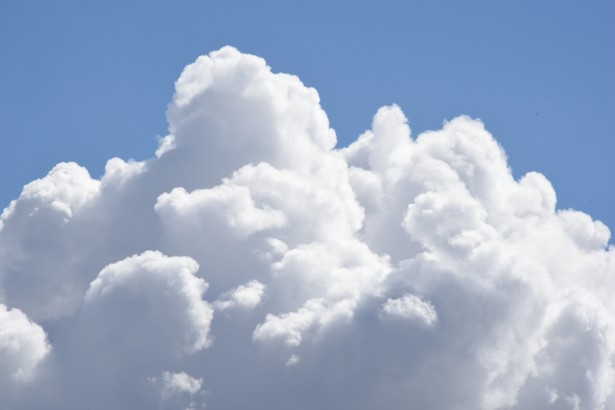 Cumulonimbus Clouds
They are dark towering clouds. When they're in the sky they bring thunderstorms.  They look like mountains of very tall cumulus clouds.
This Photo by Unknown author is licensed under CC BY-SA.
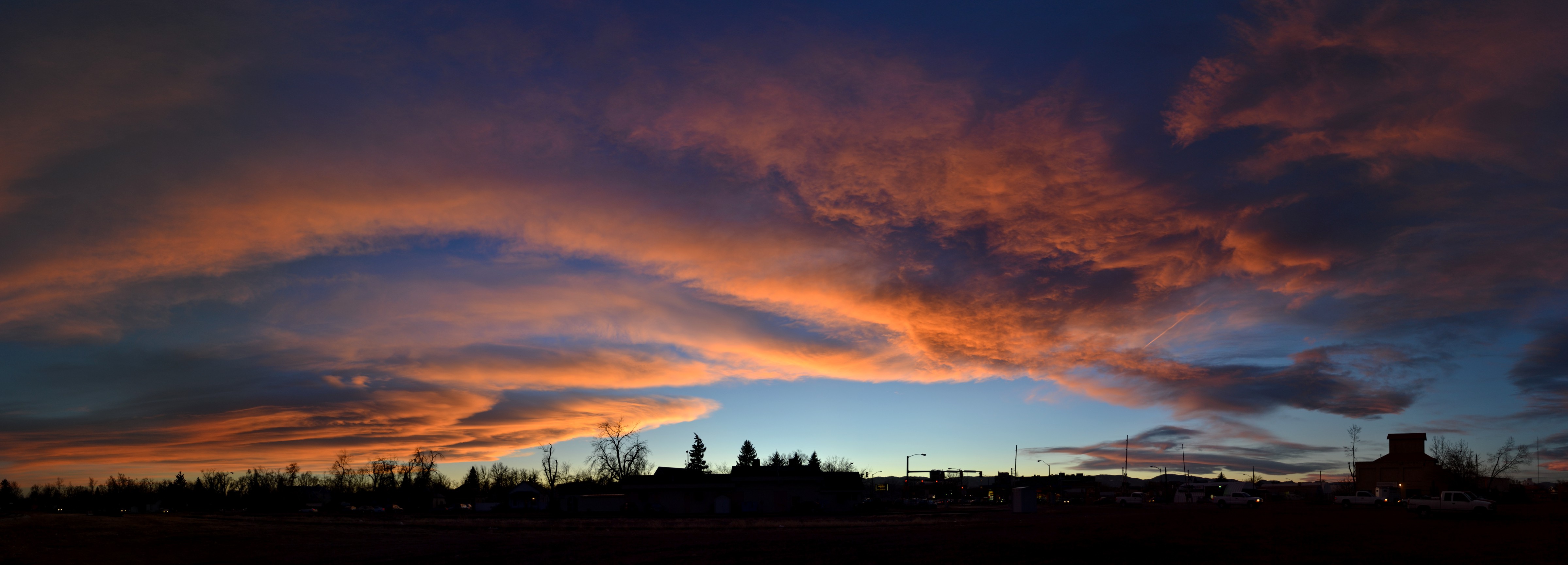 Stratus Clouds
This Photo by Unknown author is licensed under CC BY-SA.
A stratus cloud is a thick, low sheet of clouds that can cover the whole sky. It is sign that it is not going to rain. Stratus clouds are also low clouds that can be up to 8,000 feet.
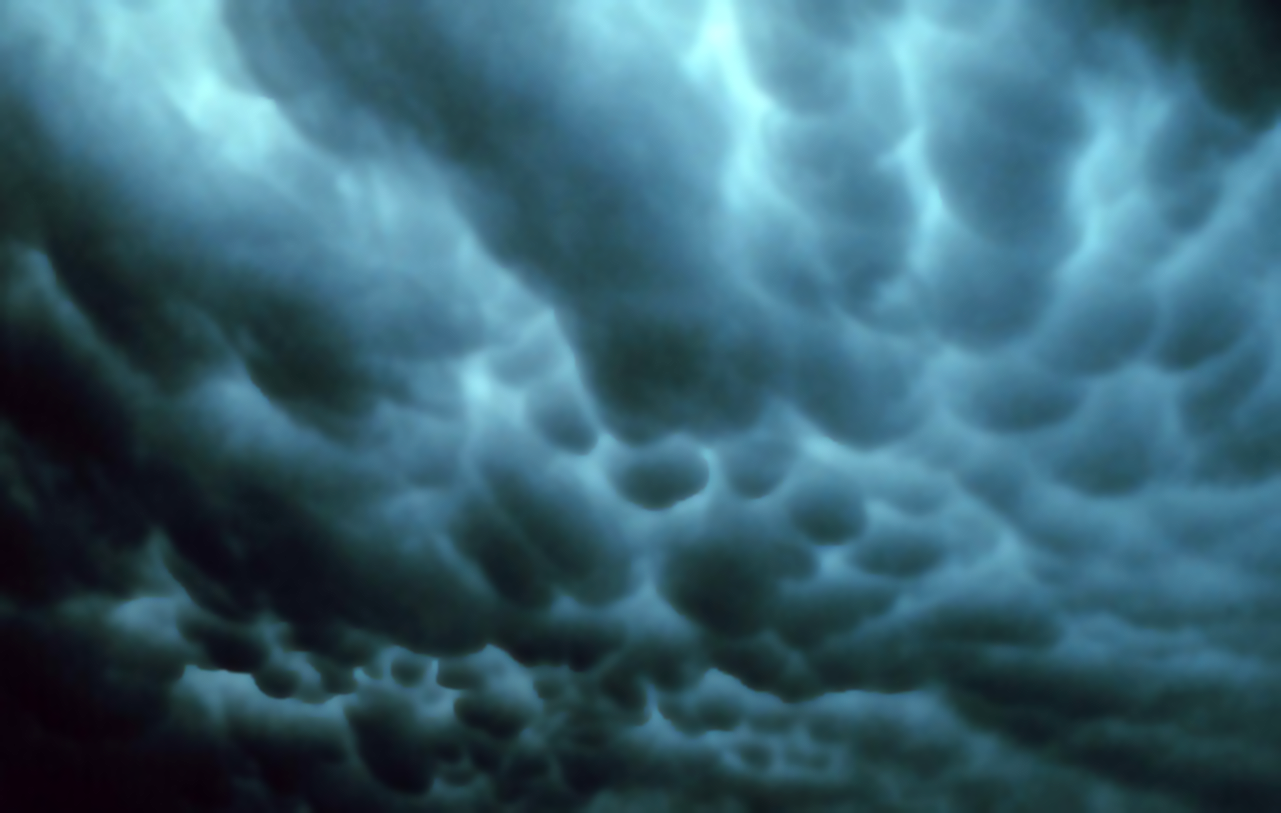 These are sheets of the gray dark clouds that bring rain or snow. Sometimes  they are called high fogs. Drizzle or snow flurries may full  from them.
Stratonimbus Clouds
This Photo by Unknown author is licensed under CC BY-SA.
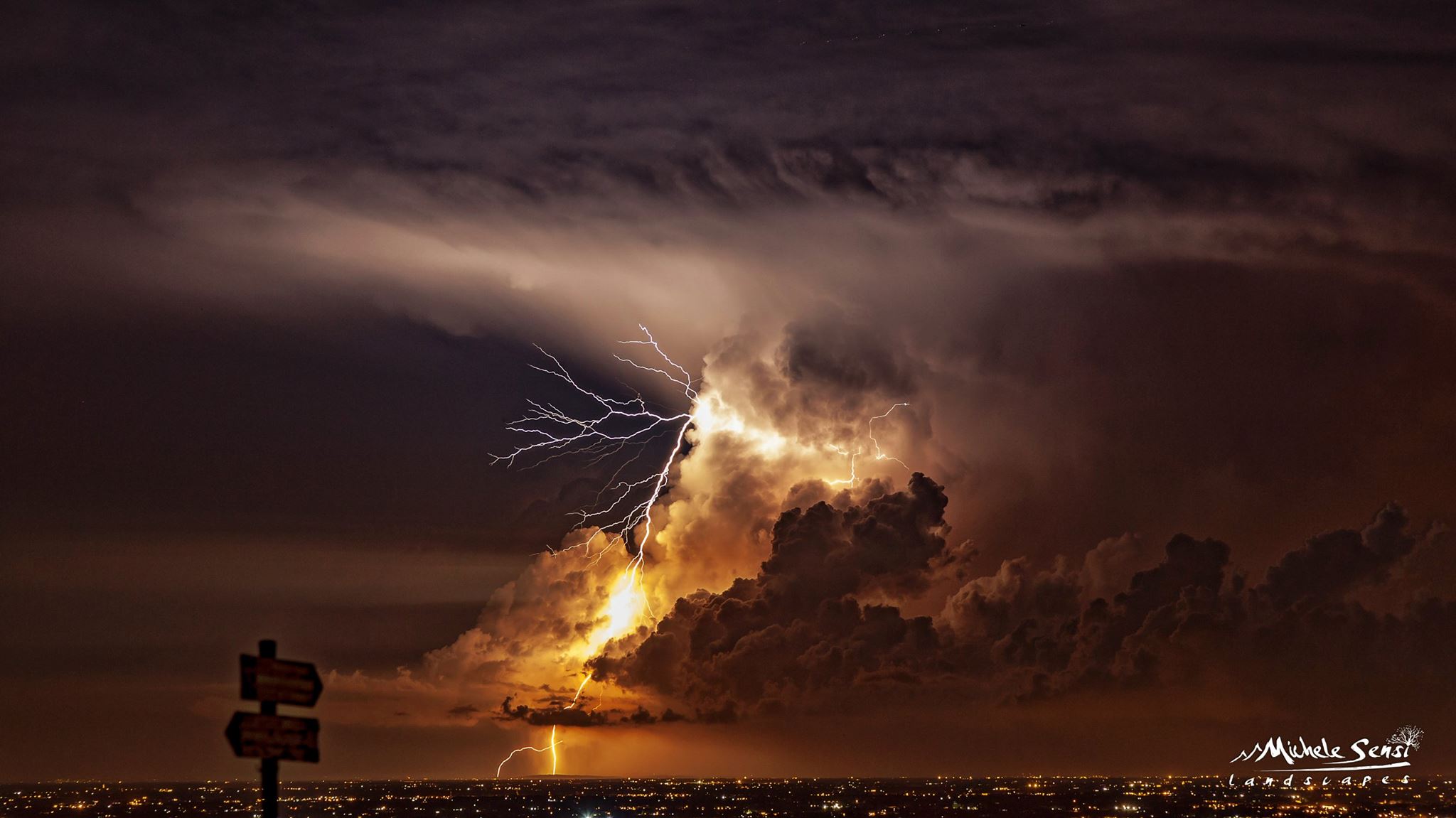 Extreme Weather
Wild weather can get a little over board. There can be lots of thunder, lightning bolts, and also tornadoes. This can cause lots of bad things to people on the ground.
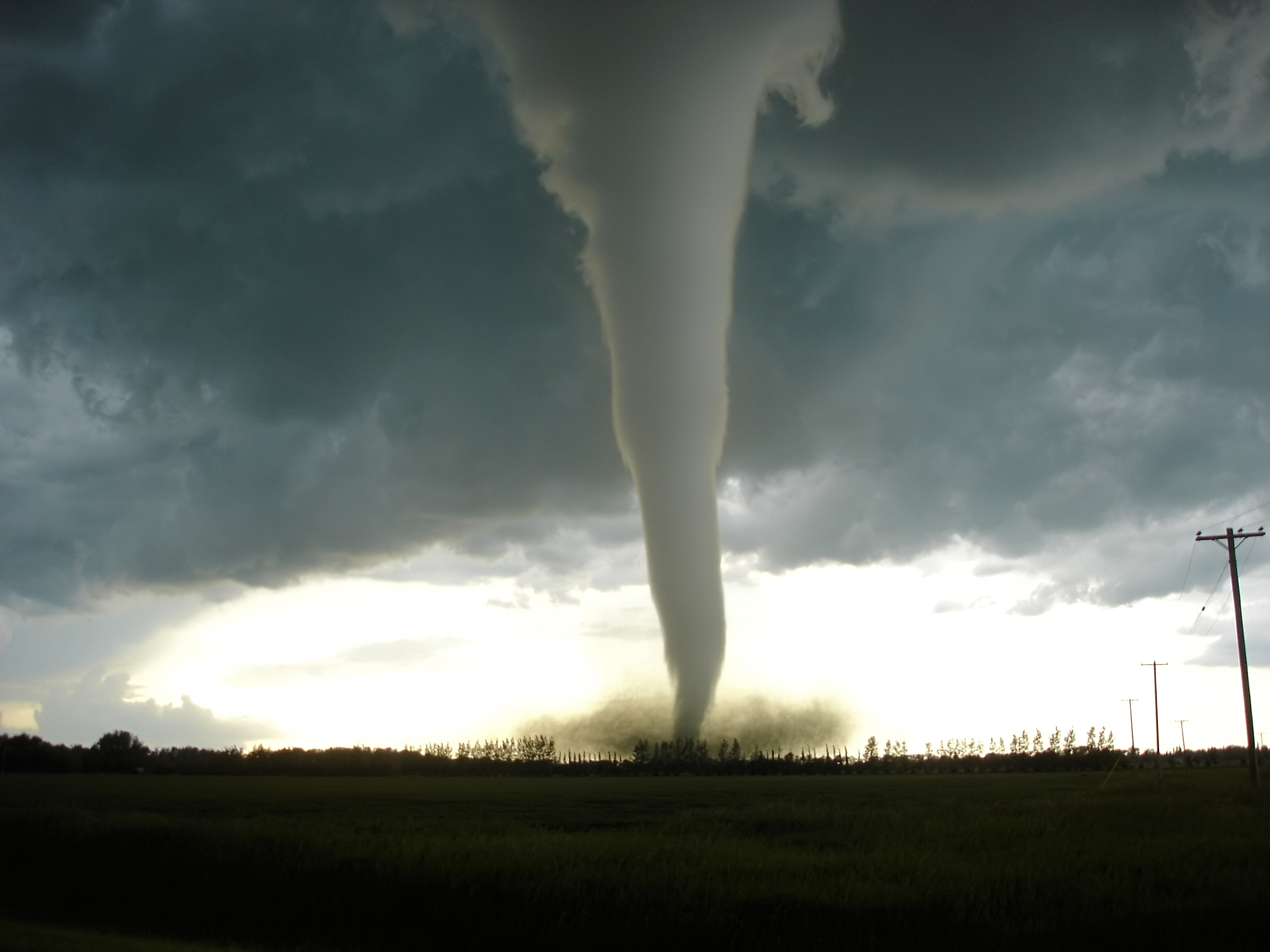 This Photo by Unknown author is licensed under CC BY-SA.
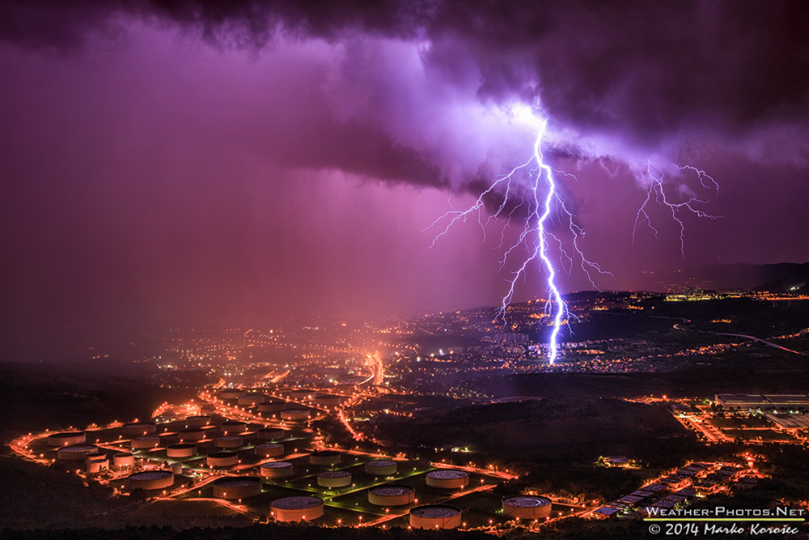 This Photo by Unknown author is licensed under CC BY-NC-ND.
This Photo by Unknown author is licensed under CC BY-NC-ND.
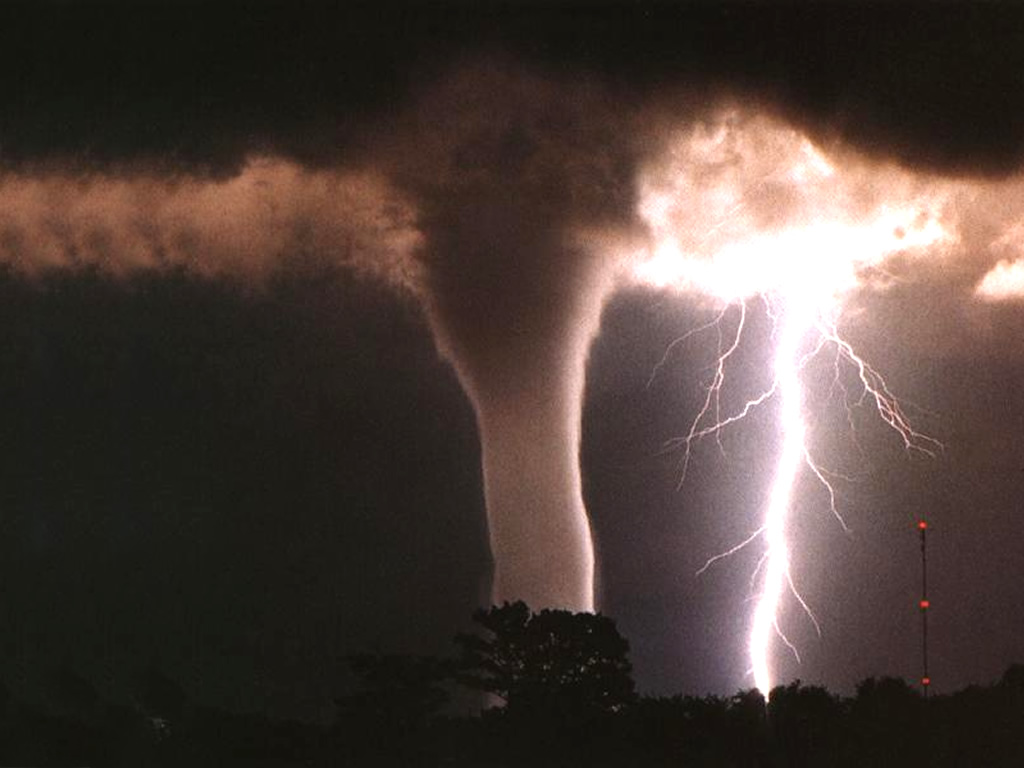 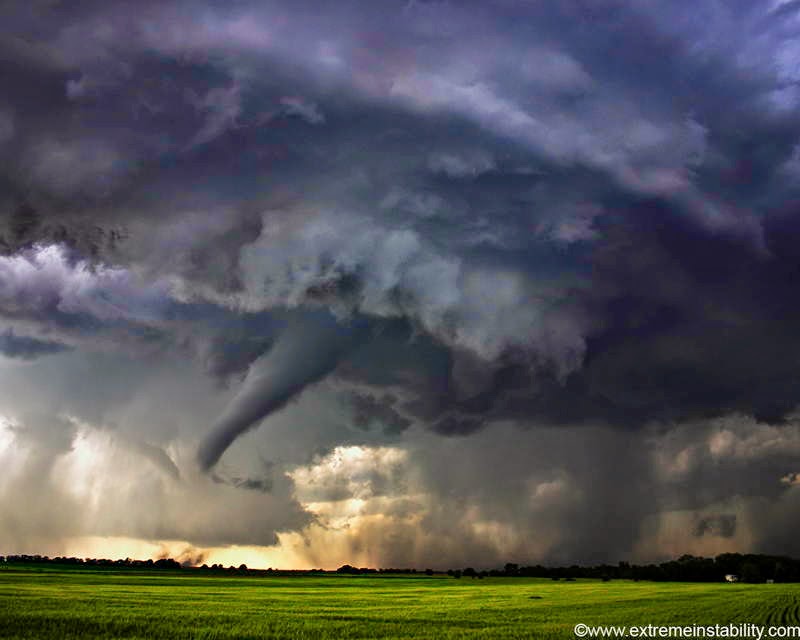 Extreme Weather - tornadoes
Extreme weather can cause terrifying tornadoes. Tornadoes are also called twisters because they twist around in a twisty way. The safest way to get safe is to go underground you should go in a basement or a storm shelter to be safe and to protect you.
This Photo by Unknown author is licensed under CC BY.
This Photo by Unknown author is licensed under CC BY-SA.
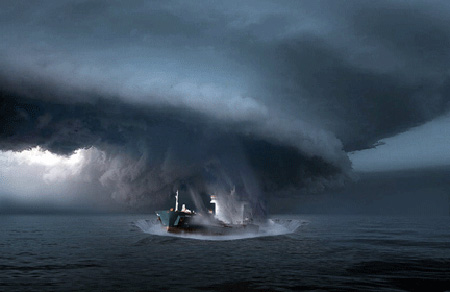 Extreme Weather hurricanes
Sometimes hurricanes could take over. Hurricanes are very destructive they bring lots of big wind and heavy rain.
This Photo by Unknown author is licensed under CC BY-SA-NC.
Extreme weather Tsunami
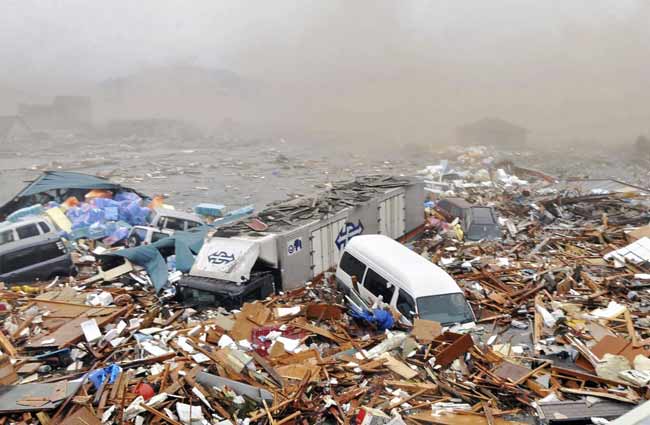 A tsunami is very dangerous in  many ways. The top of the wave is called a crest. All waves have a crest. When wind comes a tsunami can get stronger and it can knock down skyscrapers and tall buildings. People could get swept away in the ocean that's why a tsunami is dangerous.
This Photo by Unknown author is licensed under CC BY.